7 daugybos ir dalybos lentelė
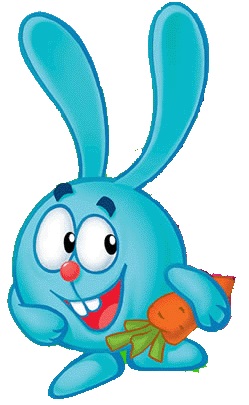 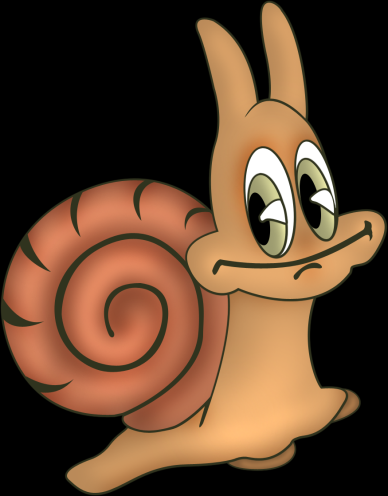 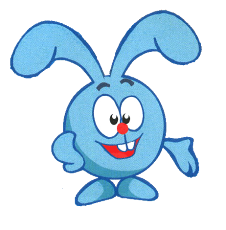 Презентацию выполнила:
учитель начальных классов
МОУ Кантемировской  СОШ №2
Лихотина Е.В.
Iš rusų kalbos išvertė mokytoja Ligita Šutkienė
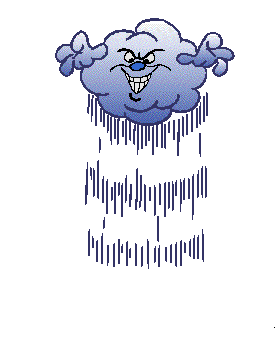 Suklydai !
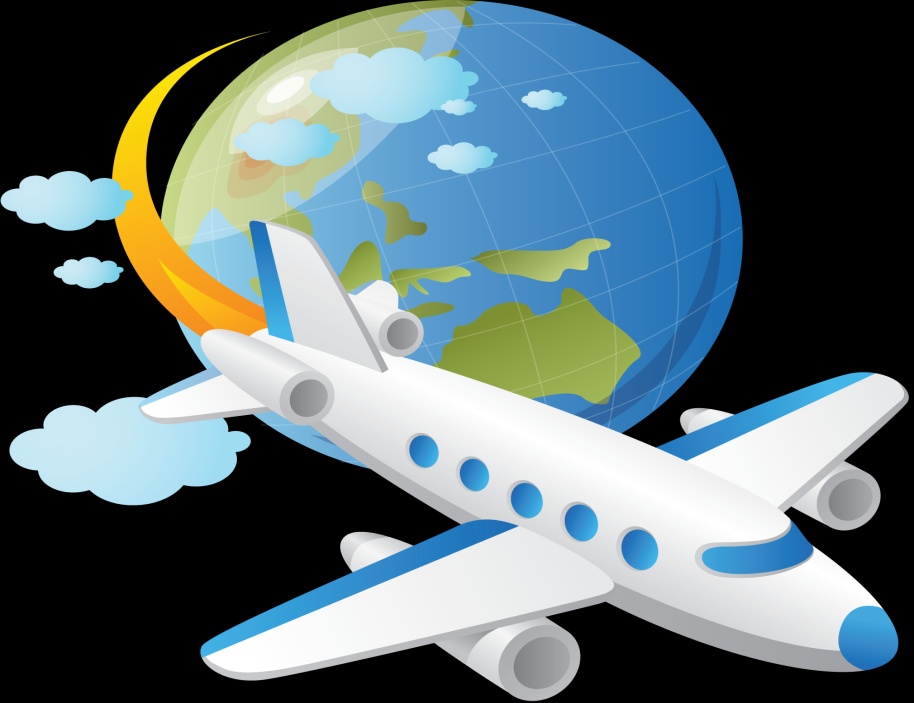 7
·
7
7
14
21
28
35
42
49
56
63
70
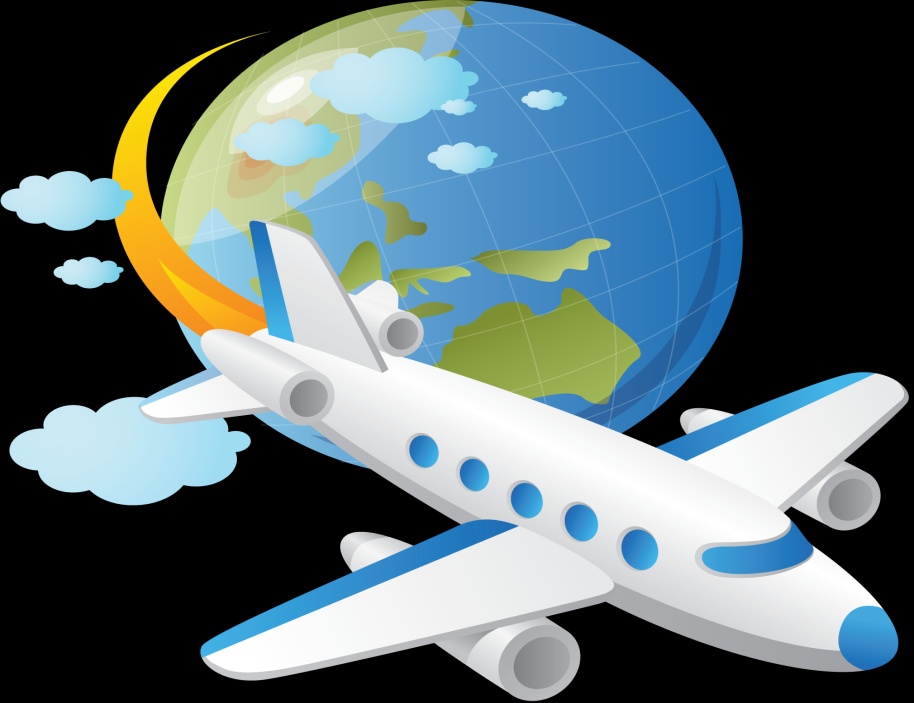 7
·
1
7
14
21
28
35
42
49
56
63
70
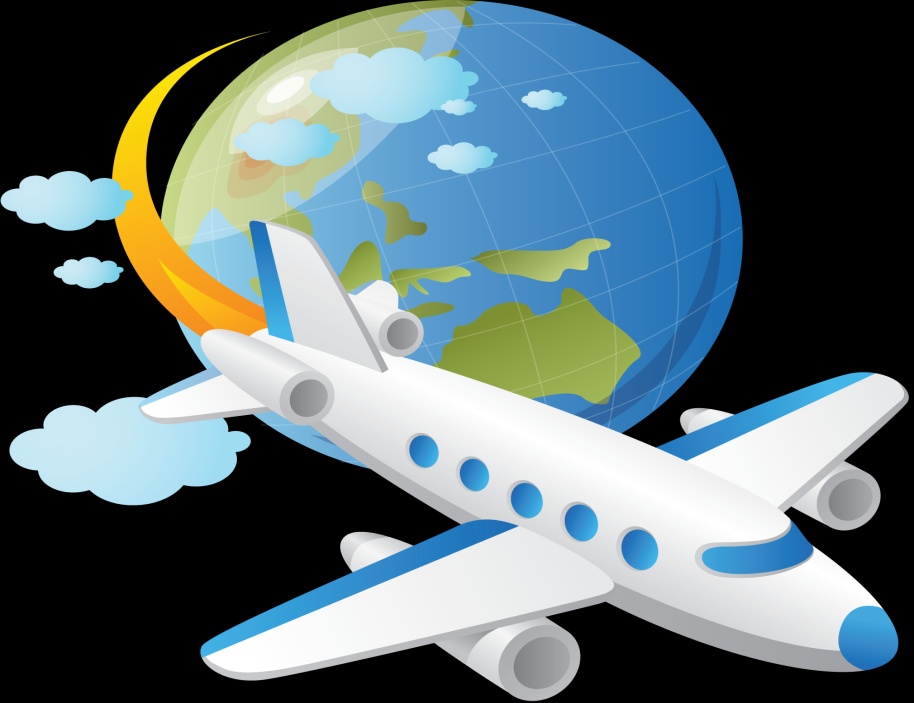 5
·
7
7
14
21
28
35
42
49
56
63
70
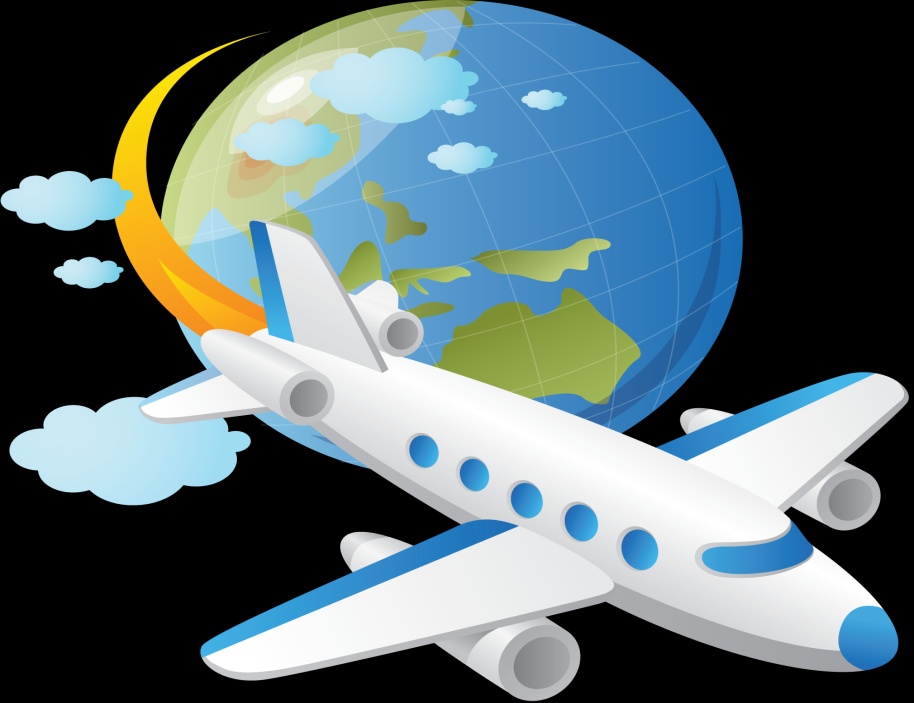 7
·
10
7
14
21
28
35
42
49
56
63
70
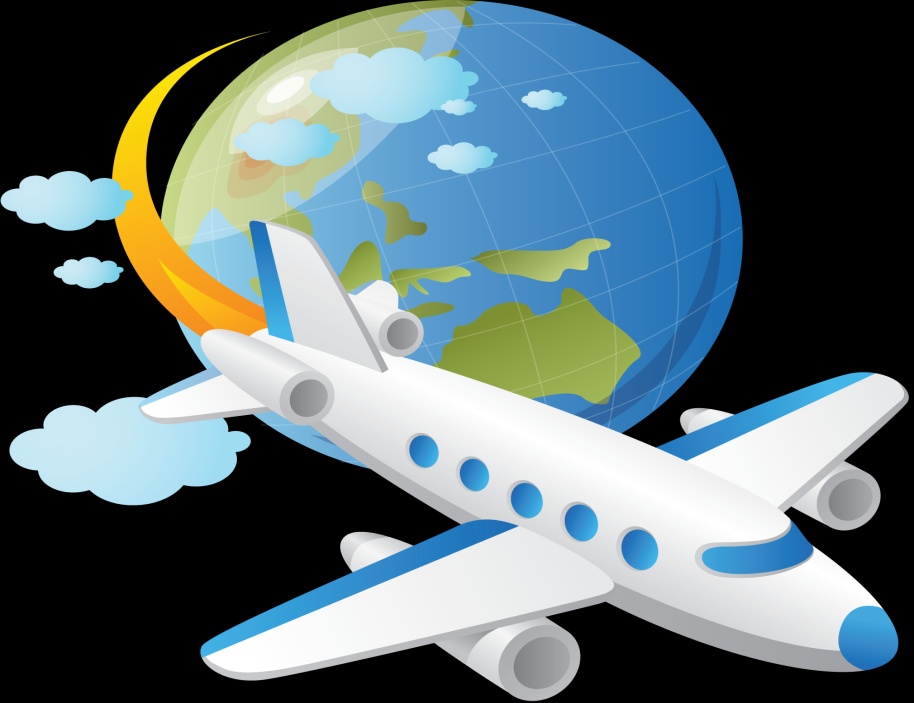 8
·
7
7
14
21
28
35
42
49
56
63
70
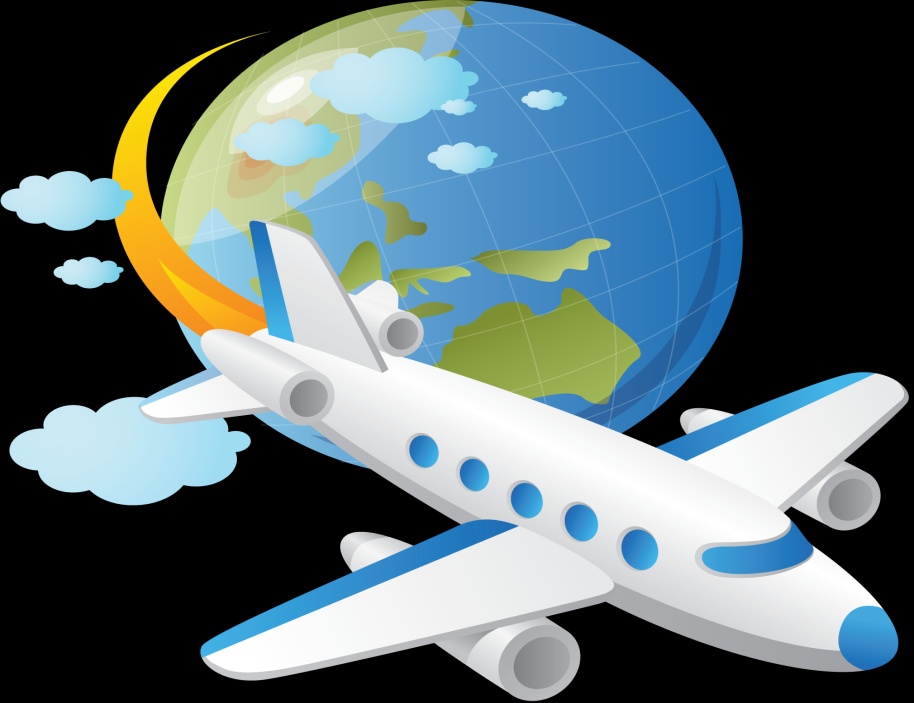 7
·
6
7
14
21
28
35
42
49
56
63
70
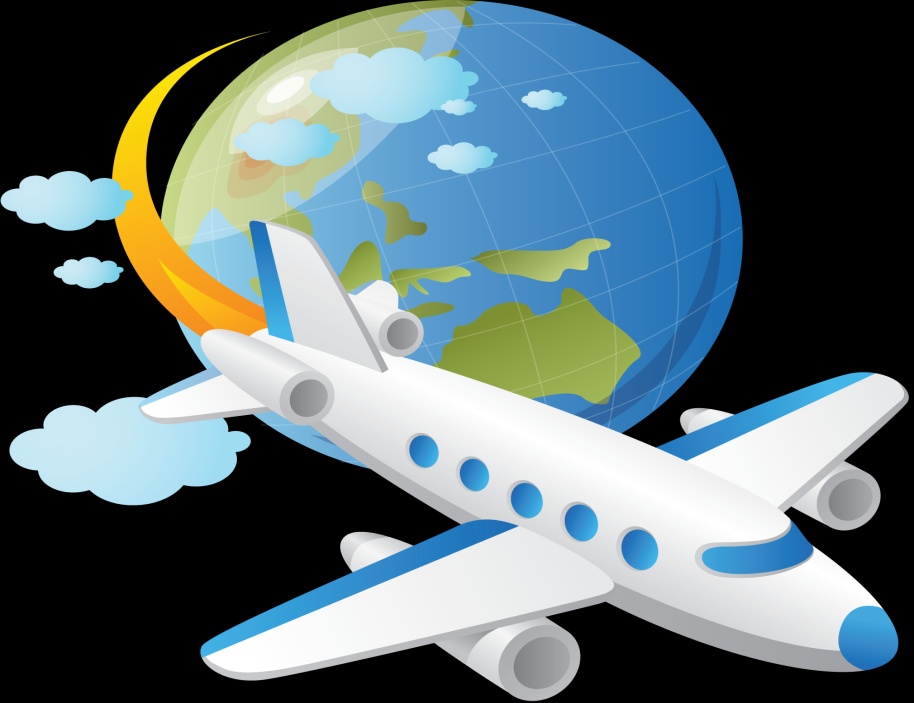 3
·
7
7
14
21
28
35
42
49
56
63
70
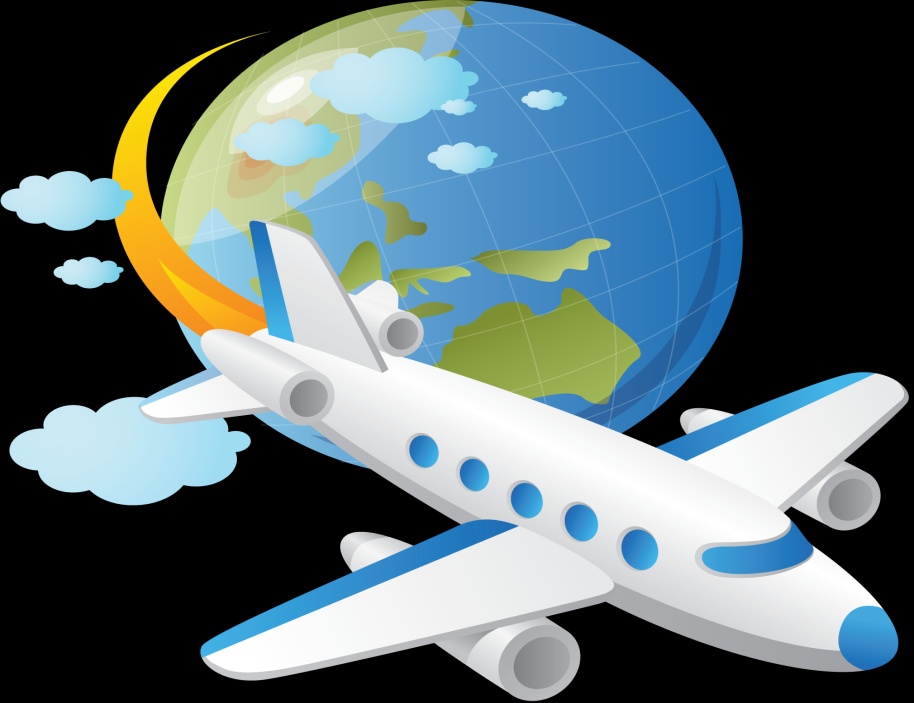 7
·
9
7
14
21
28
35
42
49
56
63
70
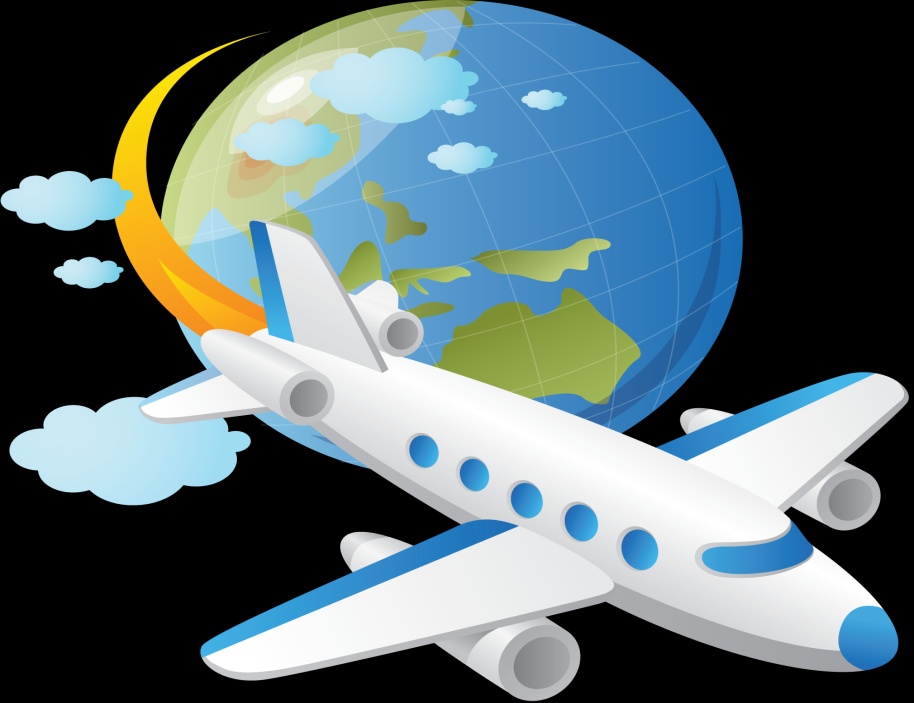 4
·
7
7
14
21
28
35
42
49
56
63
70
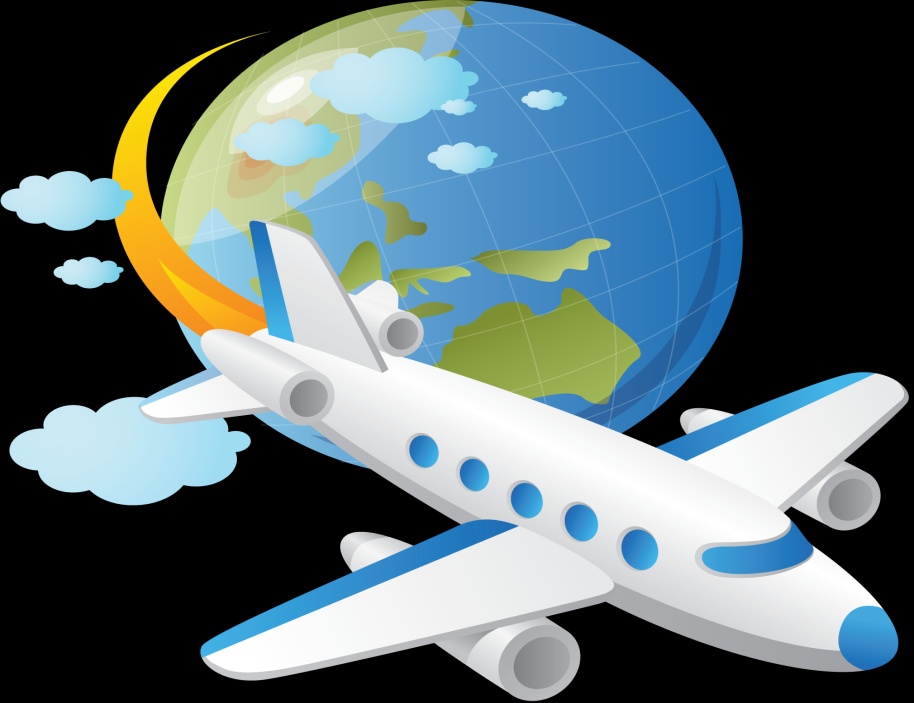 1
·
7
7
14
21
28
35
42
49
56
63
70
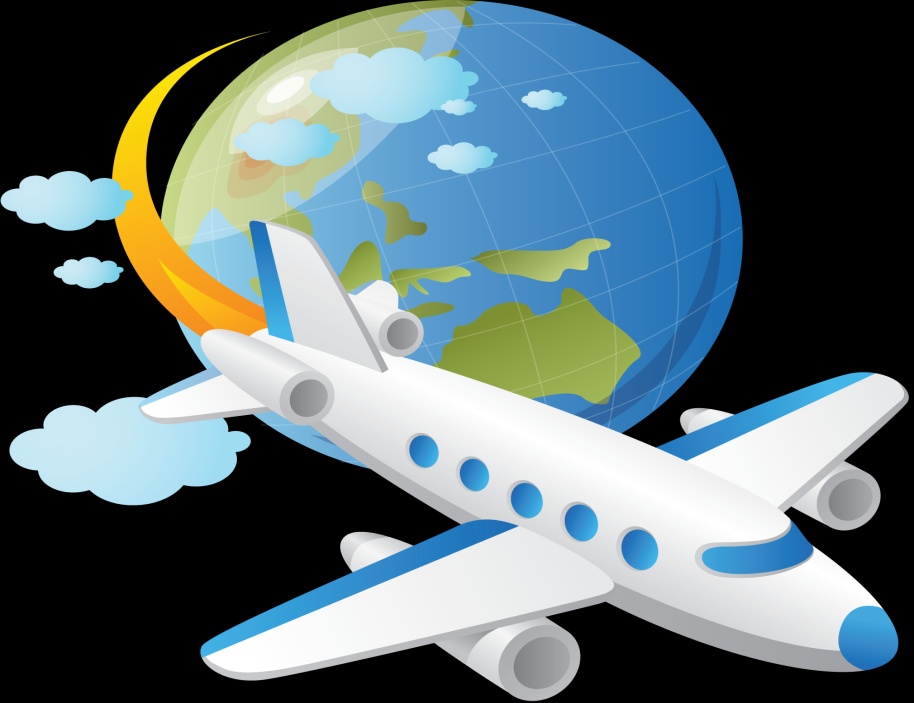 6
·
7
7
14
21
28
35
42
49
56
63
70
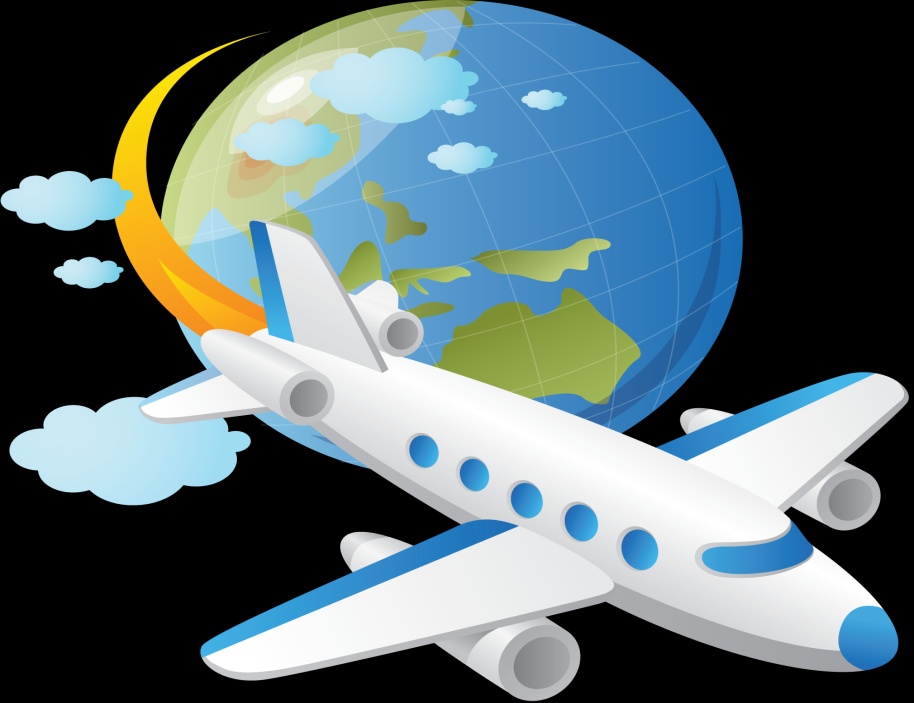 7
·
4
7
14
21
28
35
42
49
56
63
70
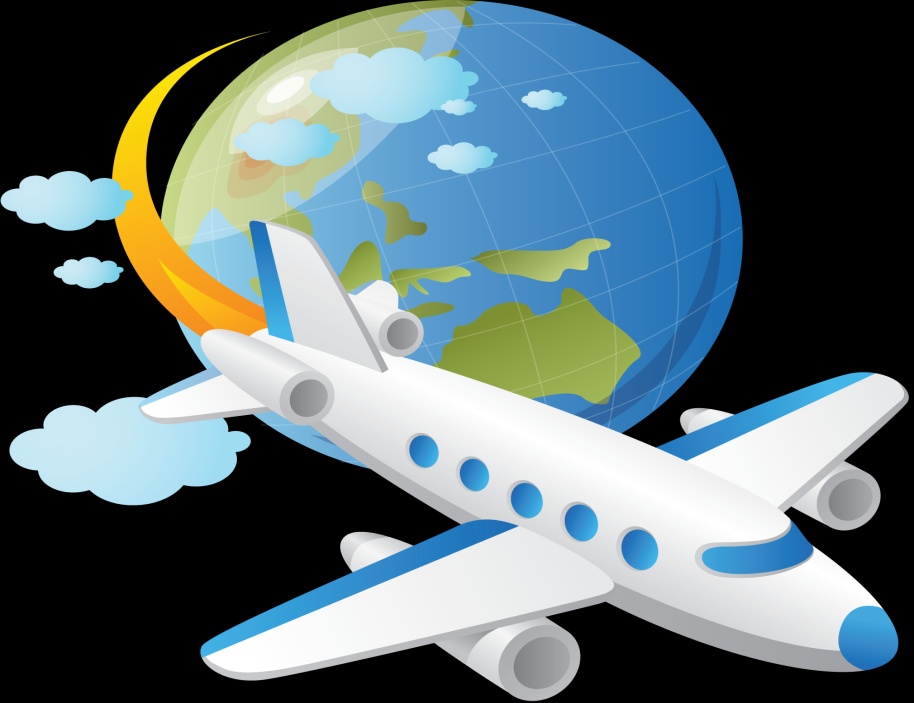 7
·
8
7
14
21
28
35
42
49
56
63
70
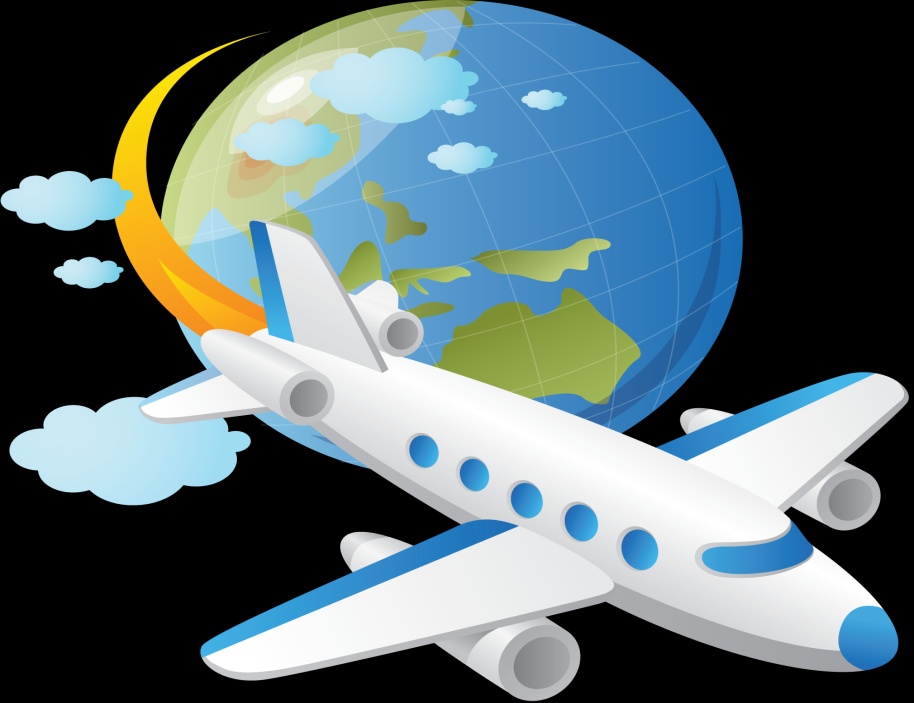 7
·
2
7
14
21
28
35
42
49
56
63
70
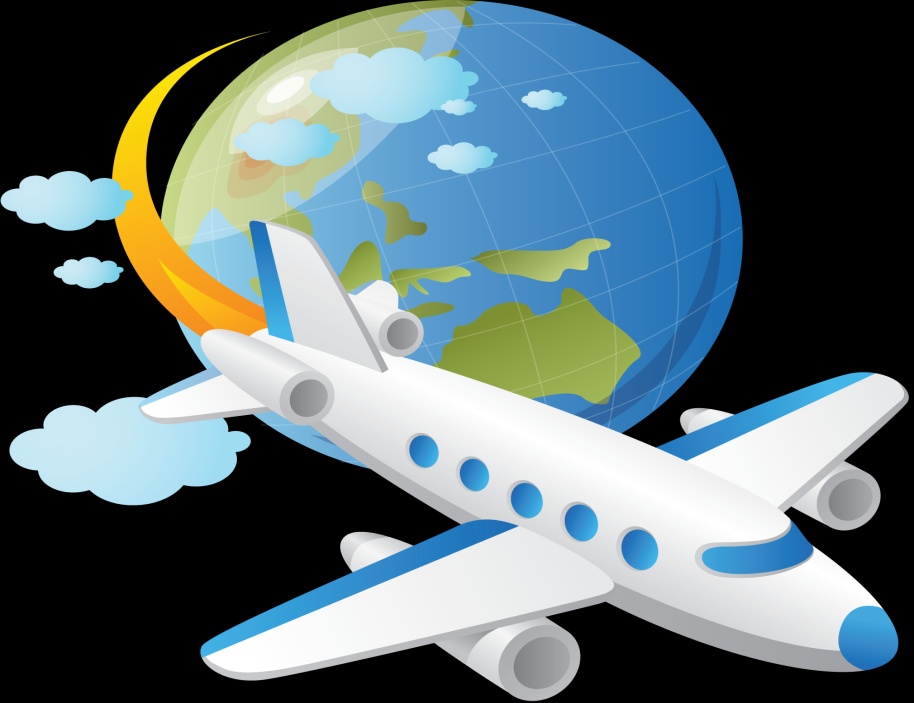 9
·
7
7
14
21
28
35
42
49
56
63
70
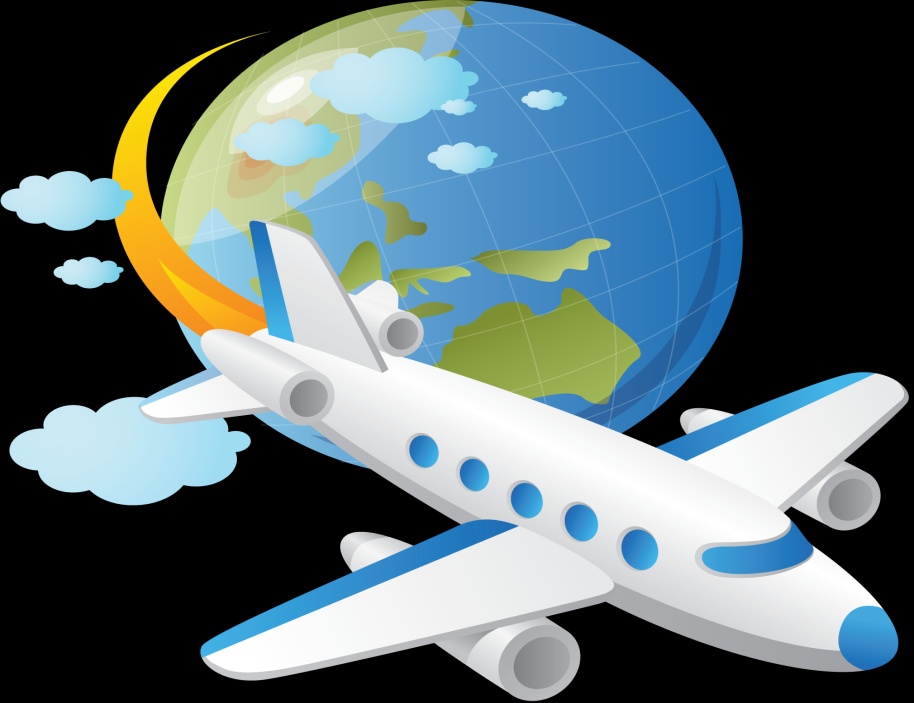 7
·
5
7
14
21
28
35
42
49
56
63
70
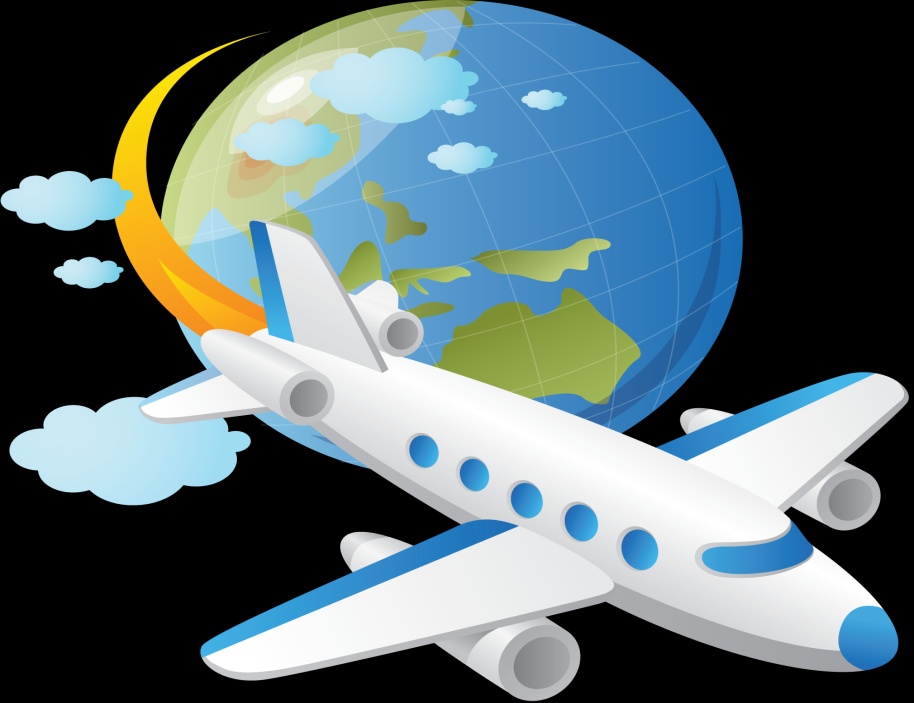 7
·
3
7
14
21
28
35
42
49
56
63
70
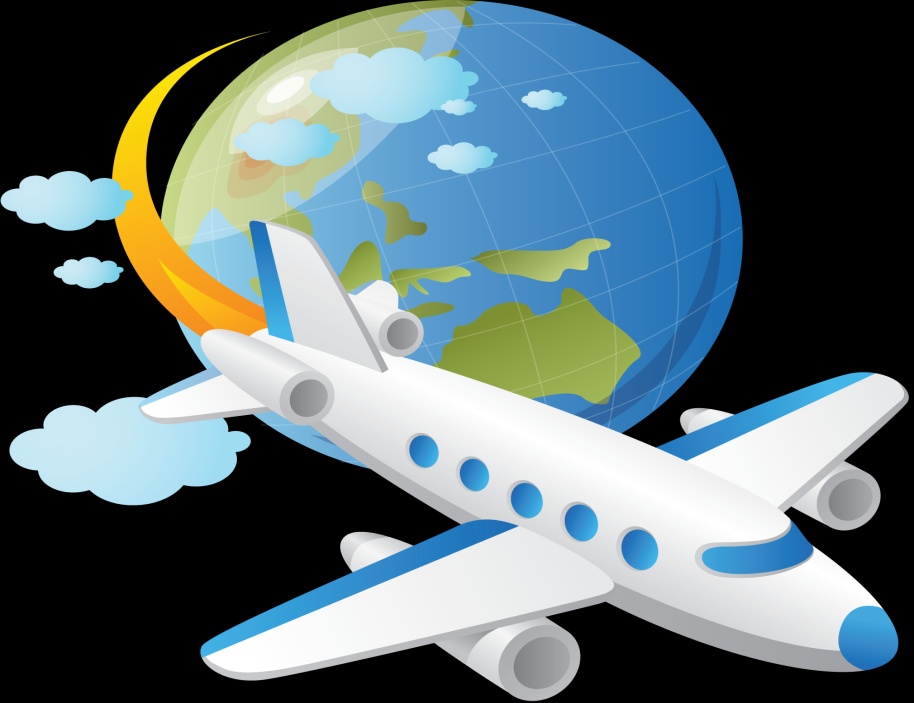 10
·
7
7
14
21
28
35
42
49
56
63
70
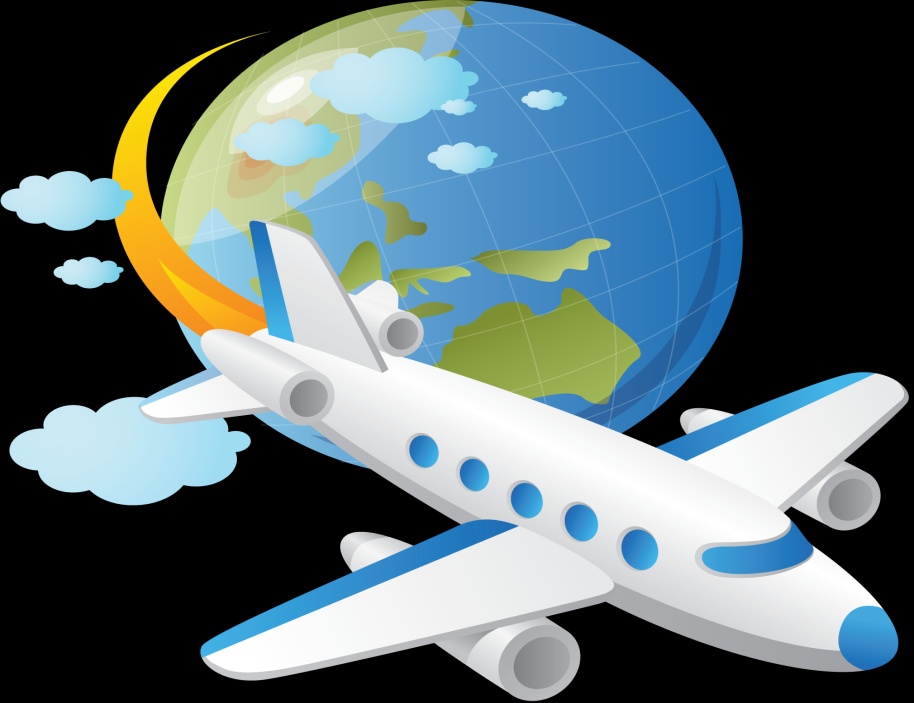 9
·
7
7
14
21
28
35
42
49
56
63
70
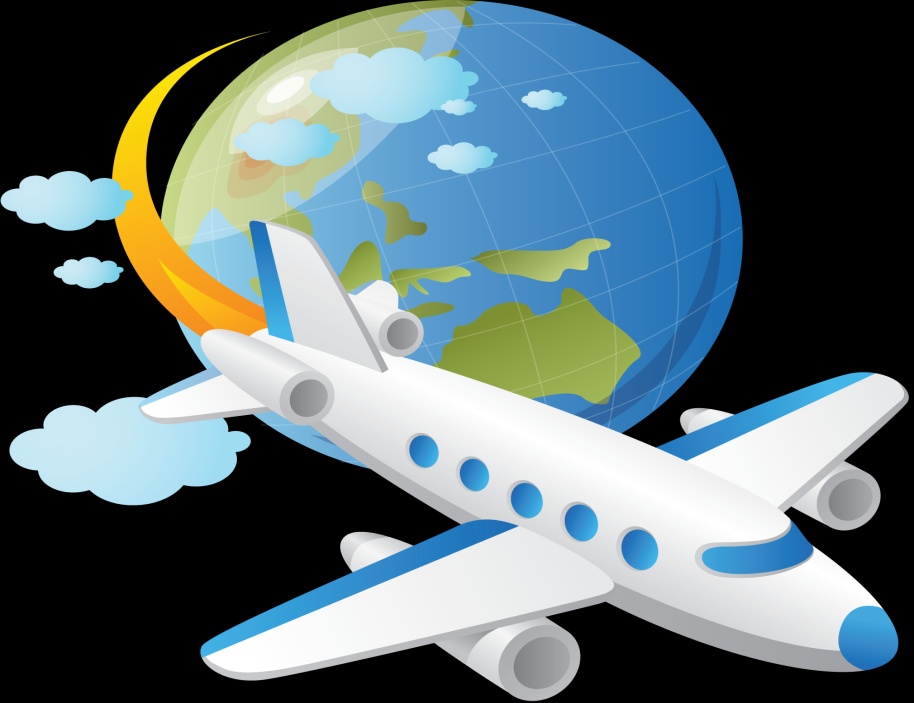 7
·
7
7
14
21
28
35
42
49
56
63
70
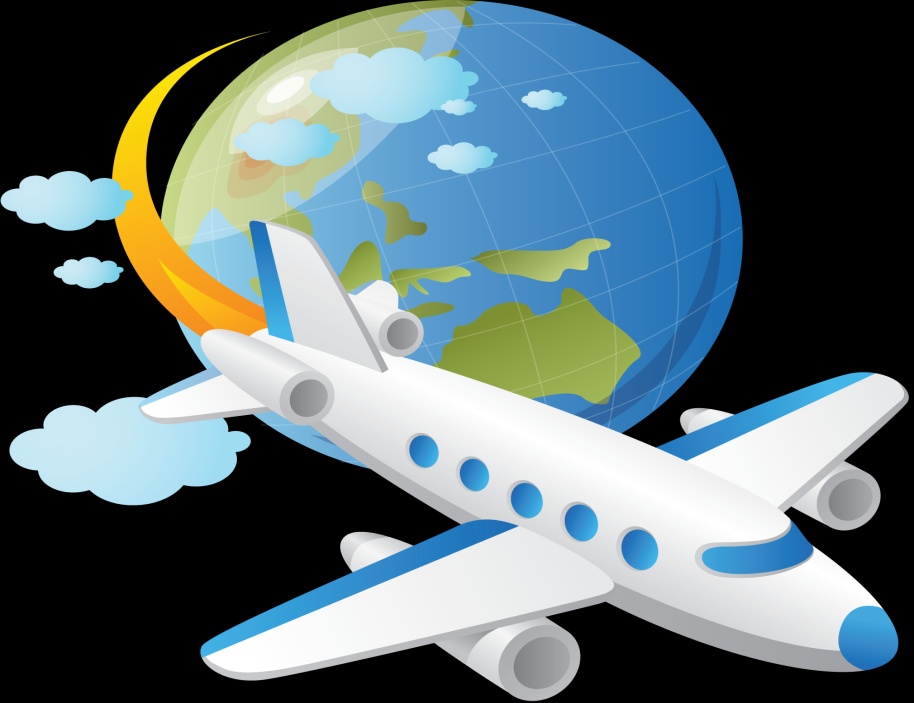 7
:
7
1
2
3
4
5
6
7
8
9
10
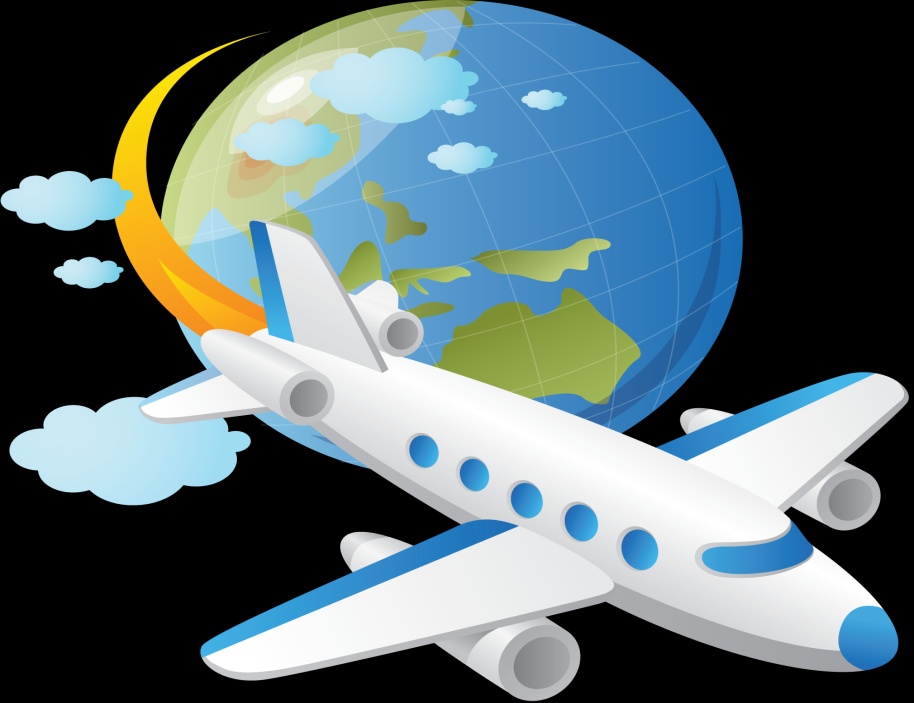 28
:
7
1
2
3
4
5
6
7
8
9
10
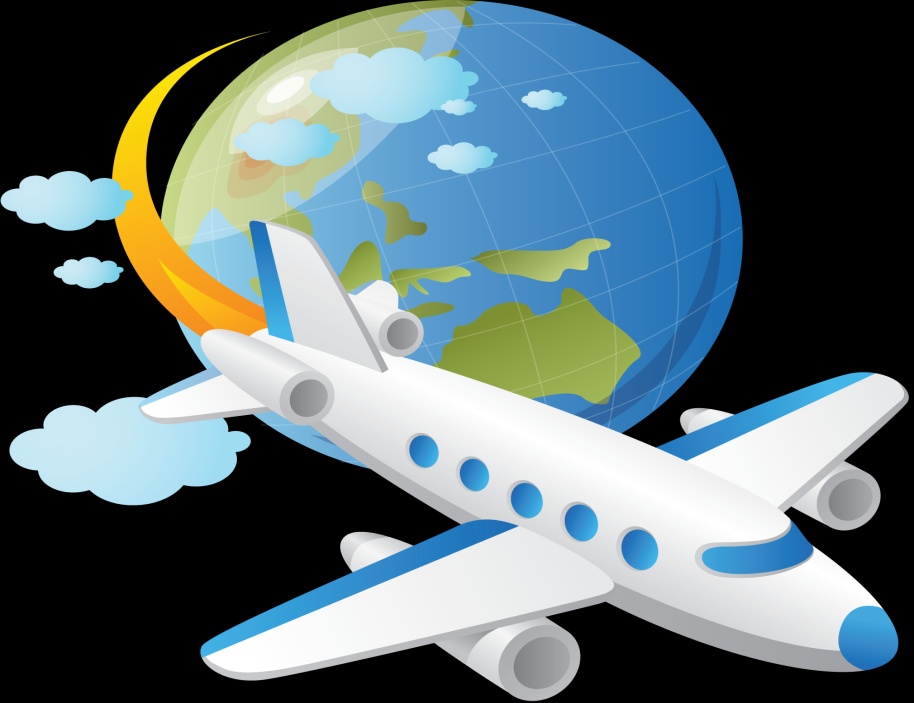 42
:
7
1
2
3
4
5
6
7
8
9
10
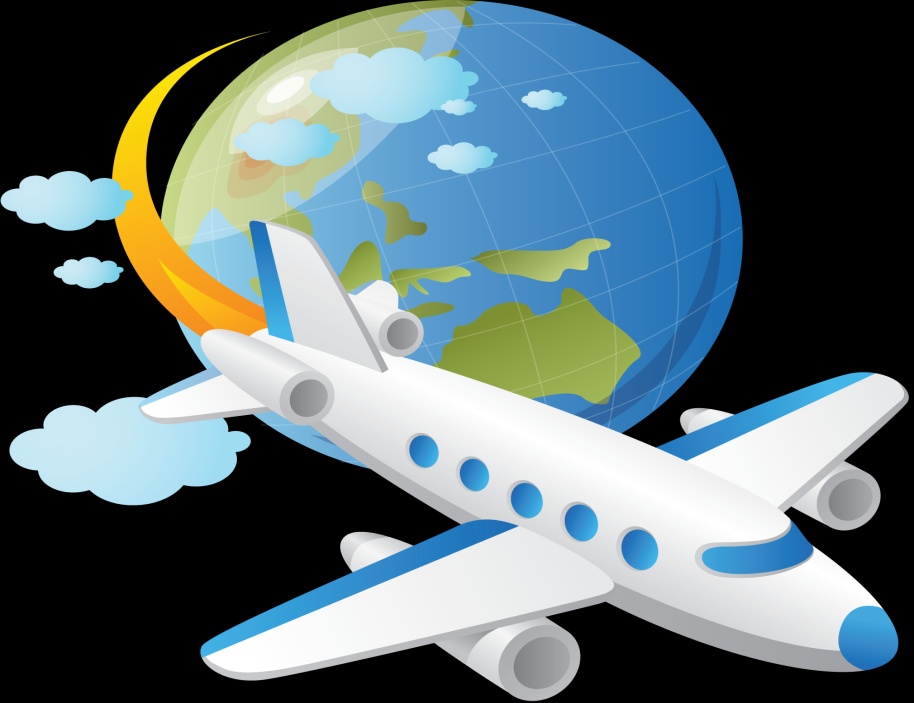 63
:
7
1
2
3
4
5
6
7
8
9
10
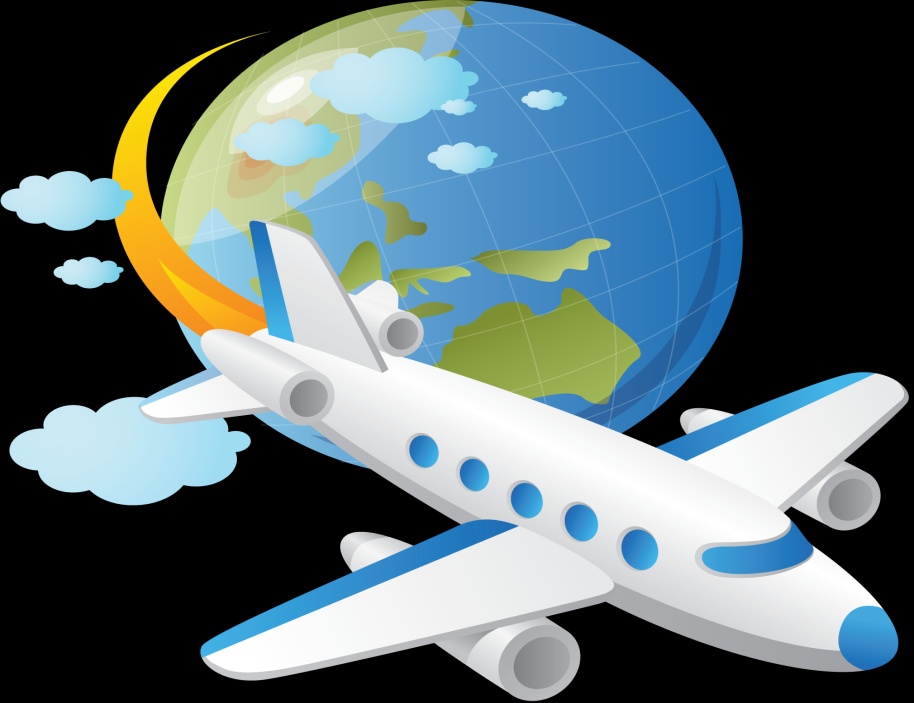 14
:
7
1
2
3
4
5
6
7
8
9
10
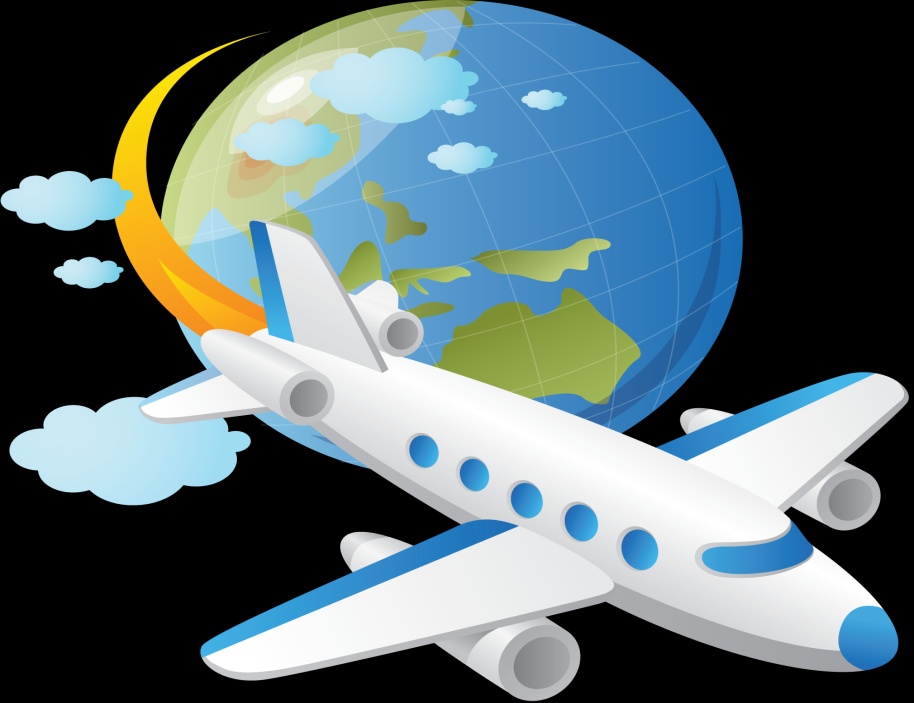 21
:
3
1
2
3
4
5
6
7
8
9
10
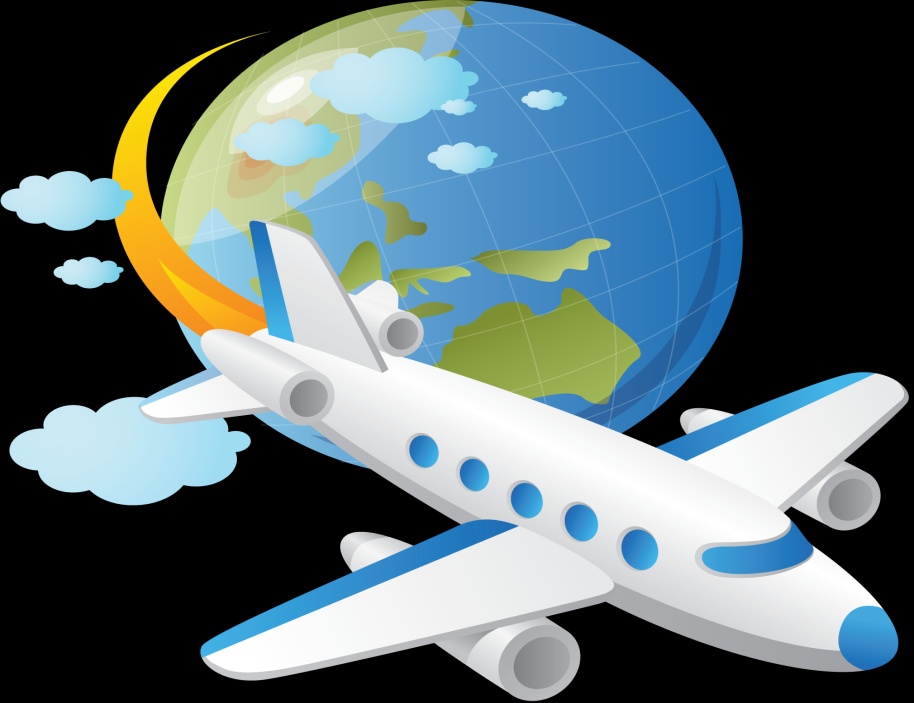 28
:
7
1
2
3
4
5
6
7
8
9
10
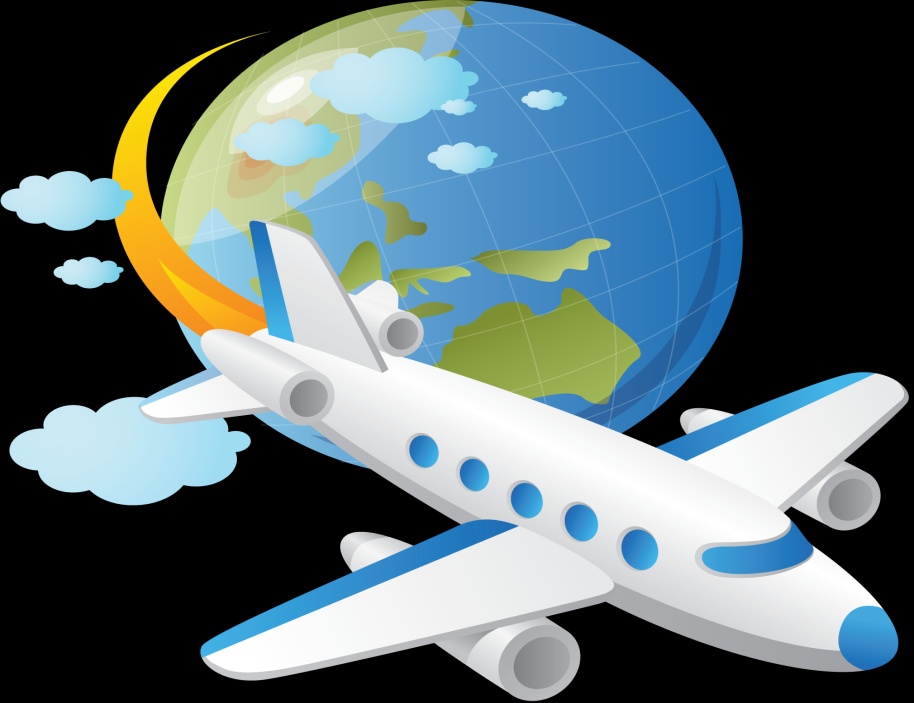 14
:
2
1
2
3
4
5
6
7
8
9
10
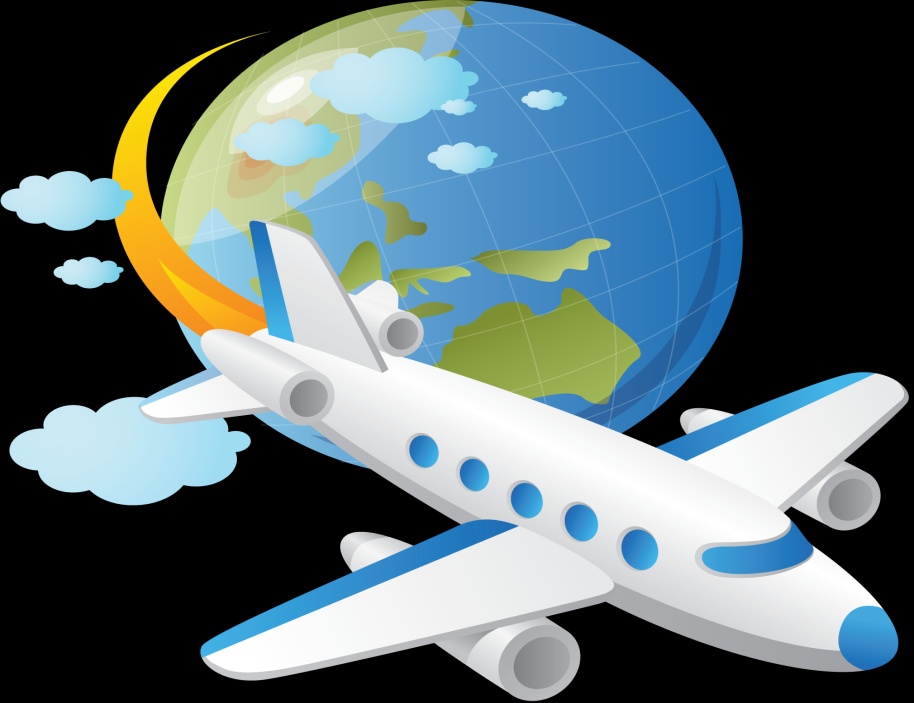 35
:
7
1
2
3
4
5
6
7
8
9
10
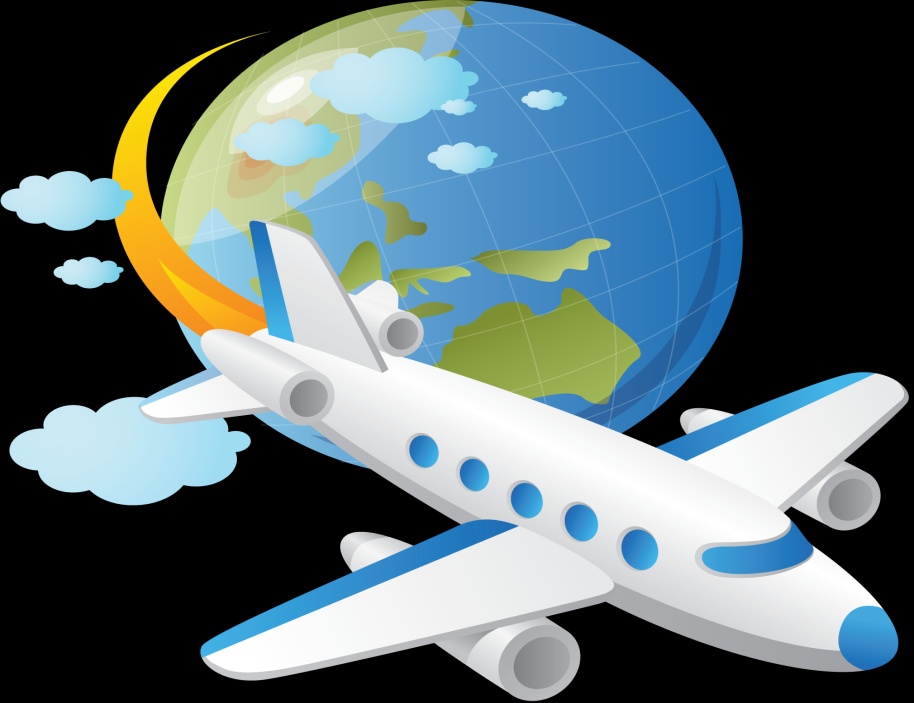 56
:
8
1
2
3
4
5
6
7
8
9
10
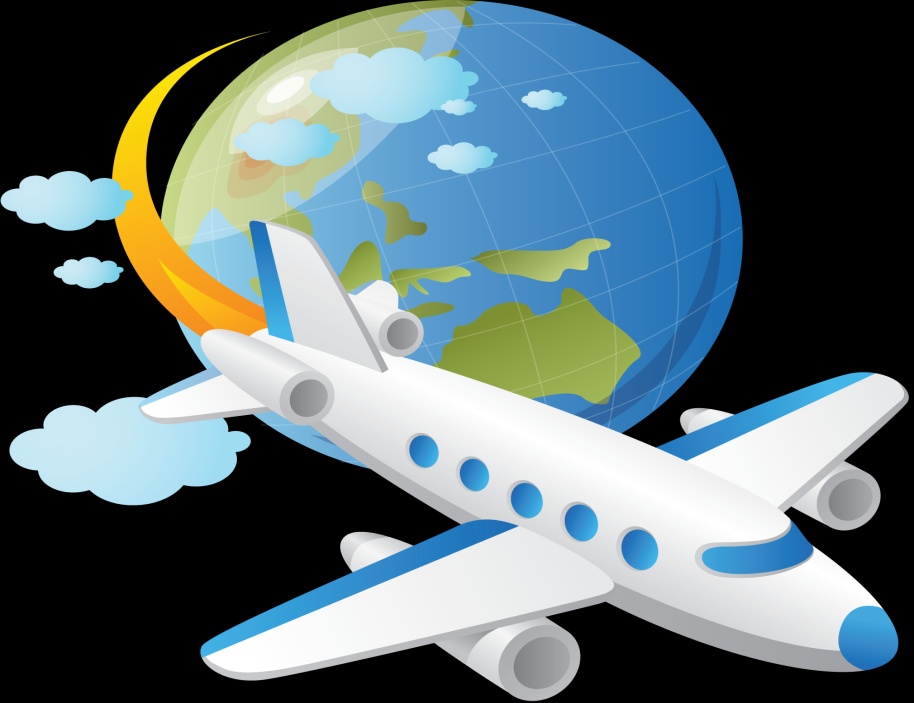 49
:
7
1
2
3
4
5
6
7
8
9
10
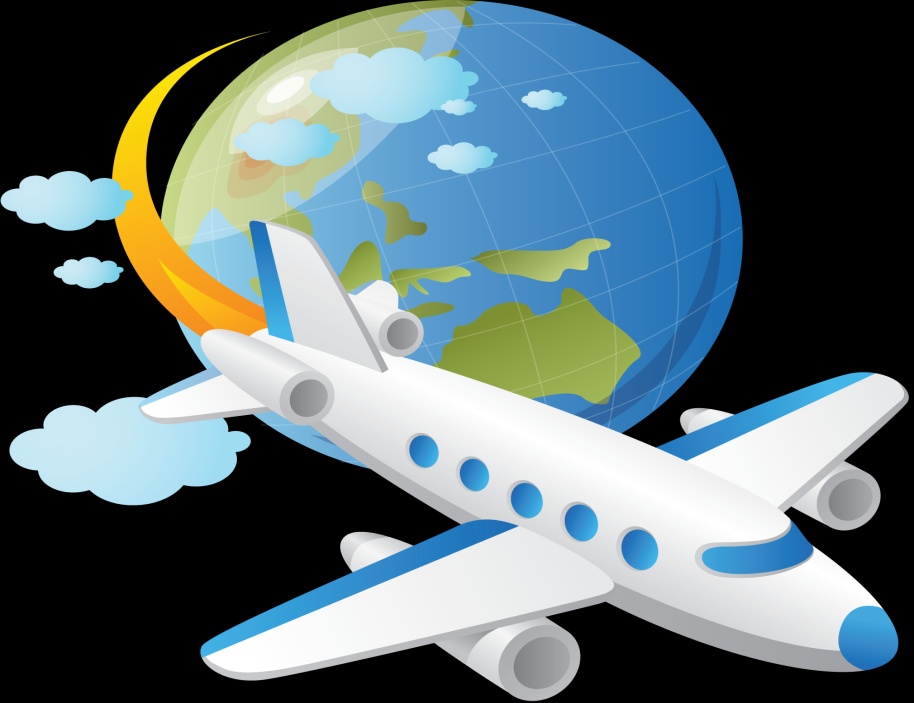 70
:
7
1
2
3
4
5
6
7
8
9
10
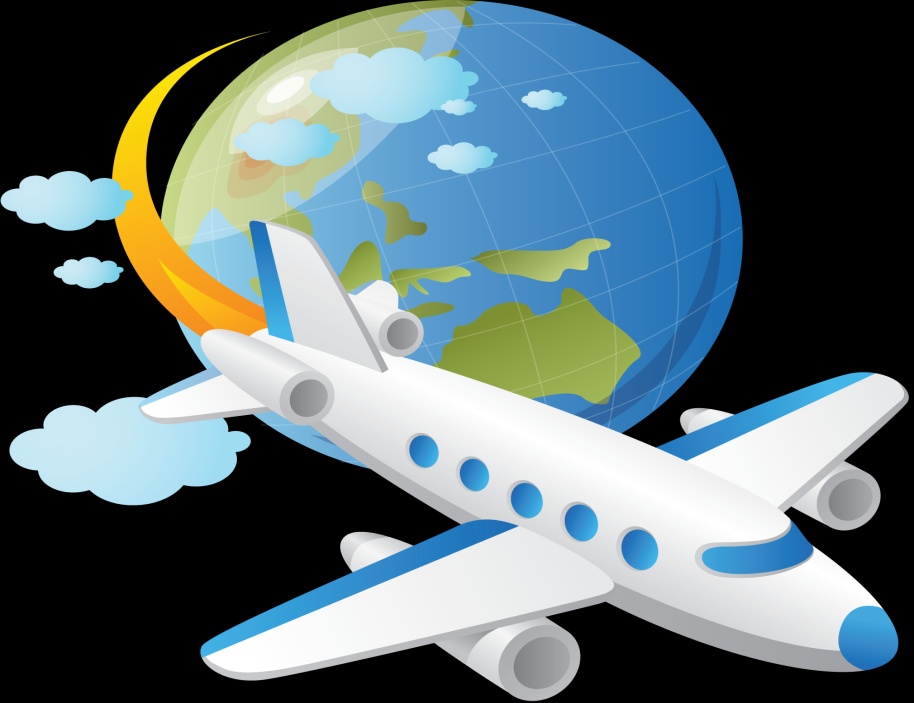 35
:
5
1
2
3
4
5
6
7
8
9
10
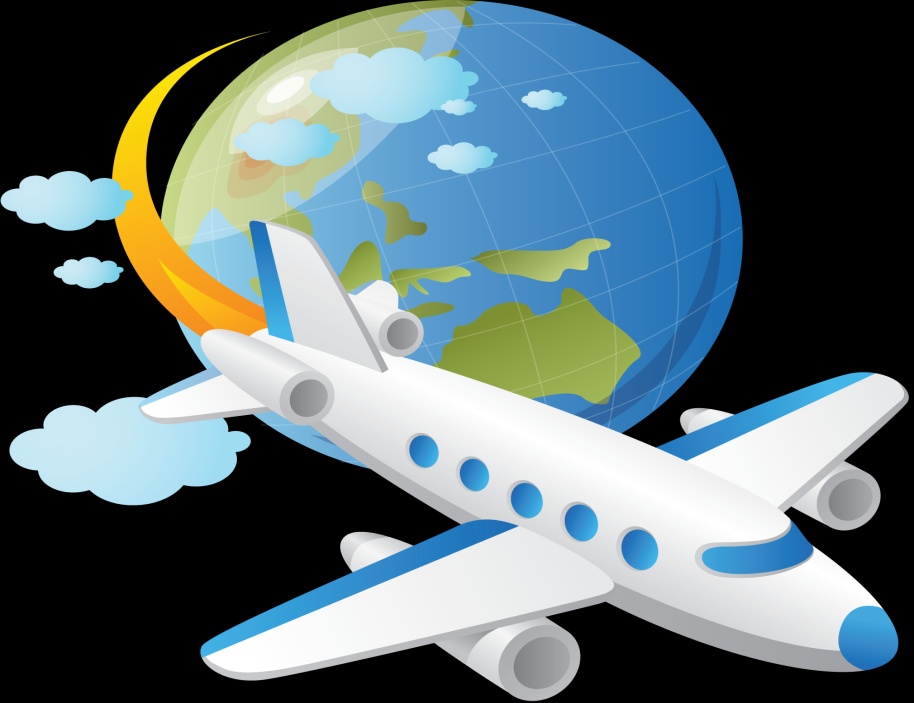 63
:
7
1
2
3
4
5
6
7
8
9
10
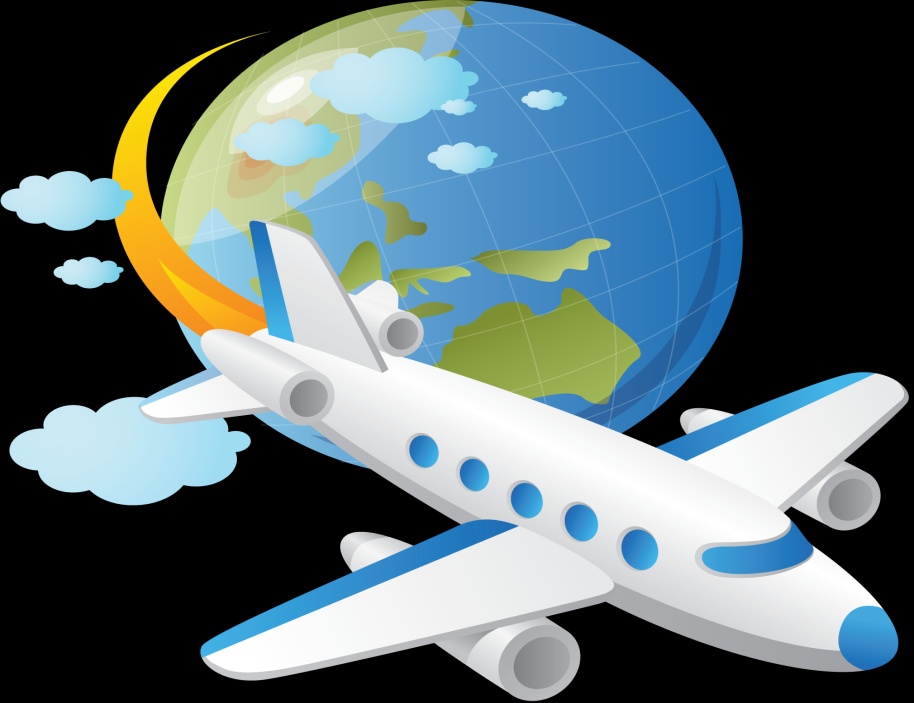 42
:
6
1
2
3
4
5
6
7
8
9
10
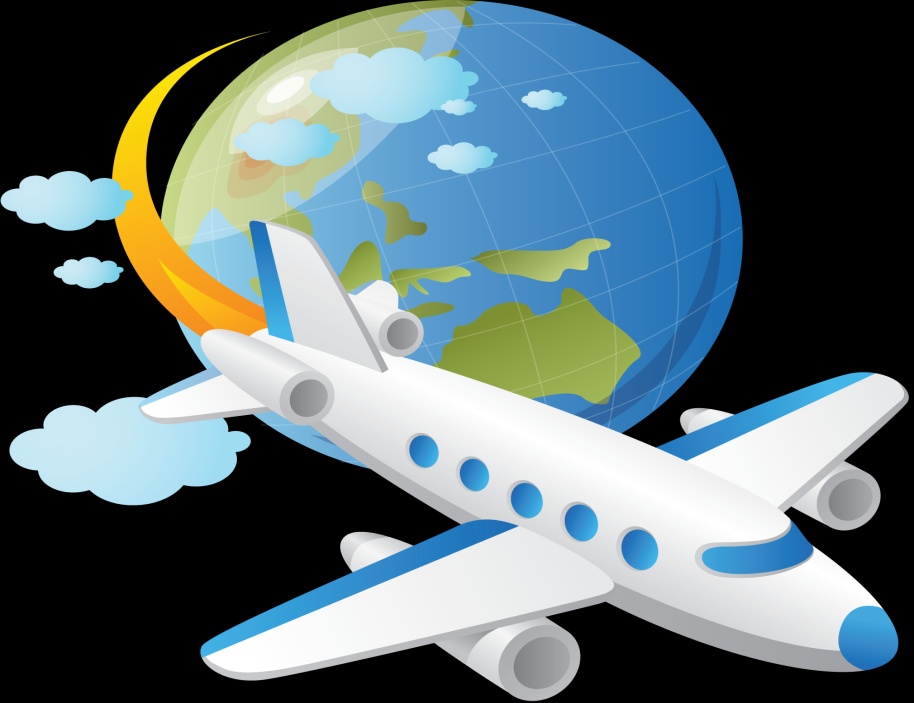 70
:
10
1
2
3
4
5
6
7
8
9
10
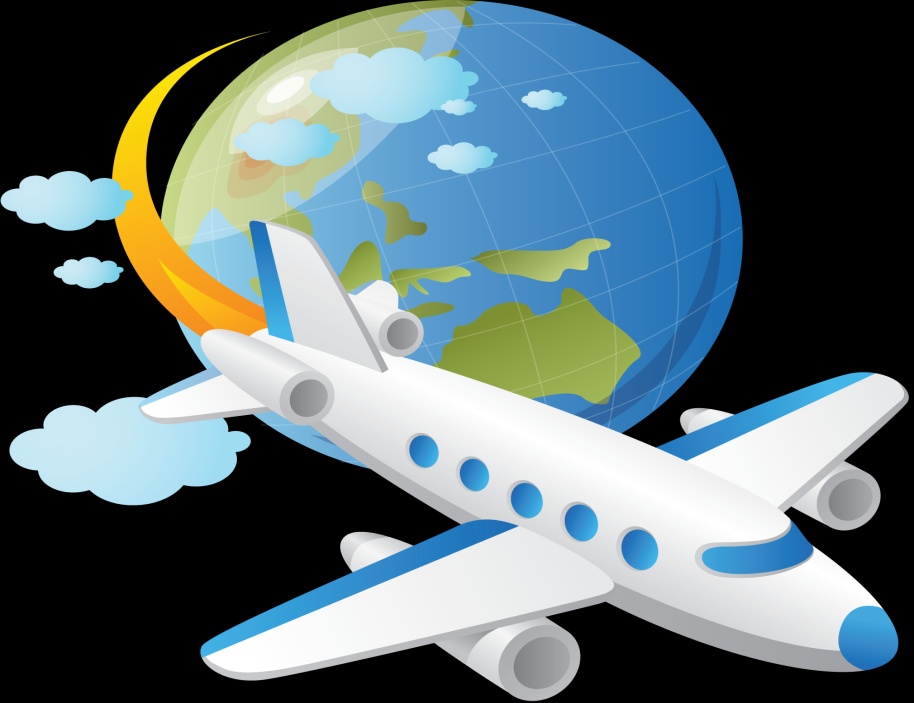 56
:
7
1
2
3
4
5
6
7
8
9
10
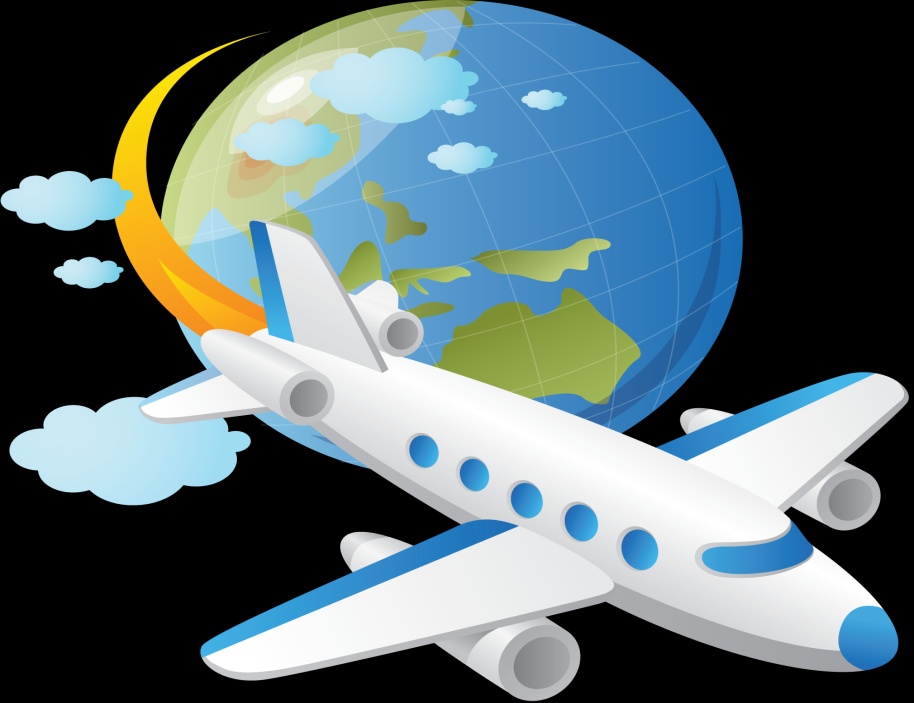 21
:
7
1
2
3
4
5
6
7
8
9
10
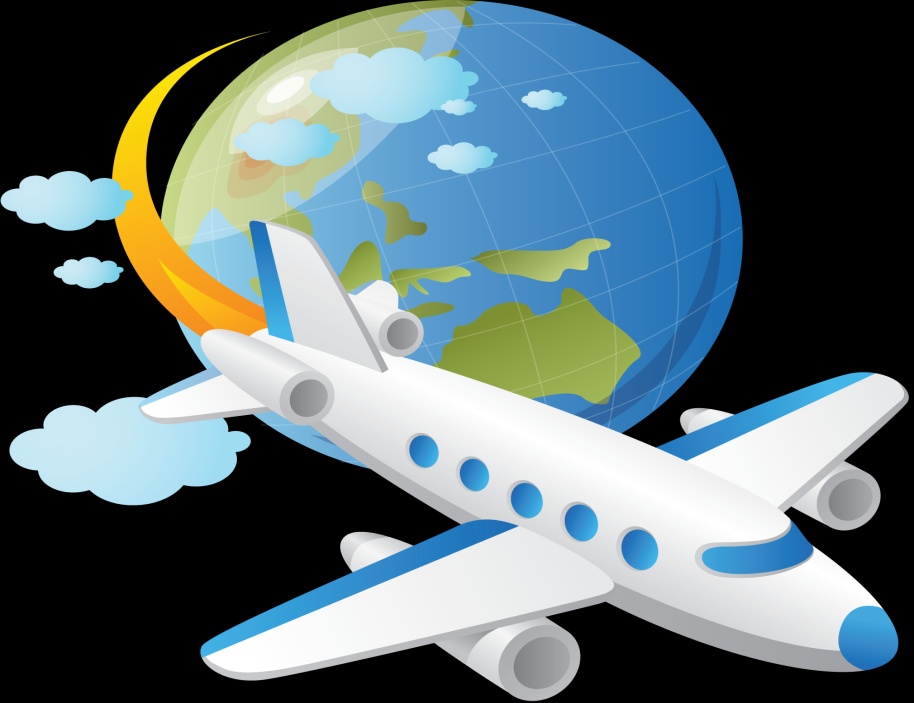 7
:
1
1
2
3
4
5
6
7
8
9
10
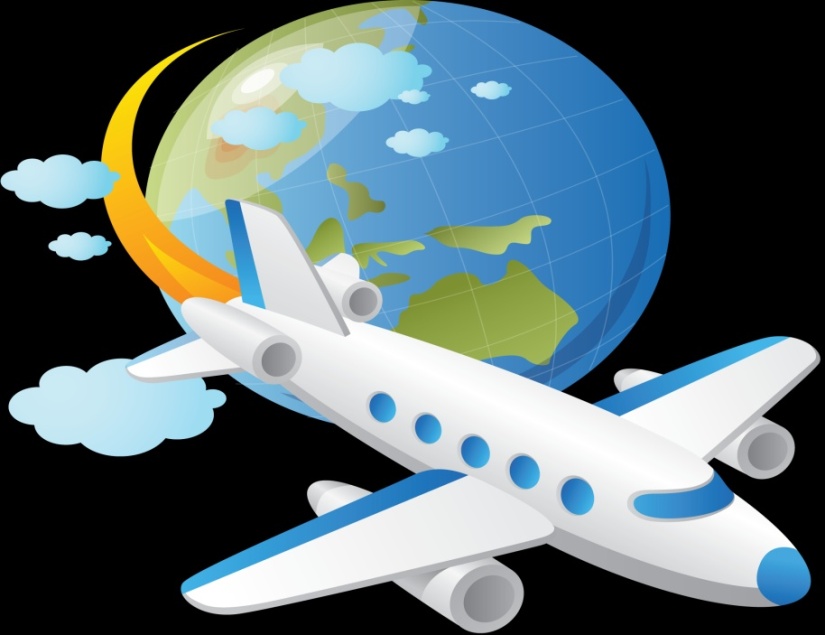 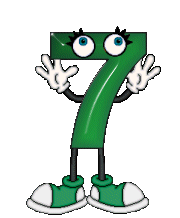 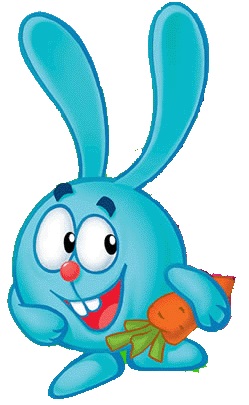 Puiku !!!